COVID-19: 		Lage National, 28.12.2020Informationen für den Krisenstab
Schätzung der Reproduktionszahl (R)
Schätzung der Reproduktionszahl (4-Tage-R):  
28.12.2020: 0,71 (95%- Prädiktionsintervall:  0,61 – 0,83)
27.12.2020: 	0,82 (95%-Prädiktionsintervall: 0,70 – 0,91)
Schätzung eines stabileren R (7-Tage-R):
28.12.2020: 0,74 (95%-Prädiktionsintervall: 0,69-0,79)
27.12.2020: 0,83 (95%- Prädiktionsintervall: 0,77- 0,88)
28.12.2020
1
[Speaker Notes: Quelle: Ordner des aktuellen Lageberichts S:\Projekte\RKI_nCoV-Lage\3.Kommunikation\3.7.Lageberichte]
7-Tage-Inzidenz der Bundesländer nach Berichtsdatum (Datenstand 28.12.2020 0:00 Uhr)
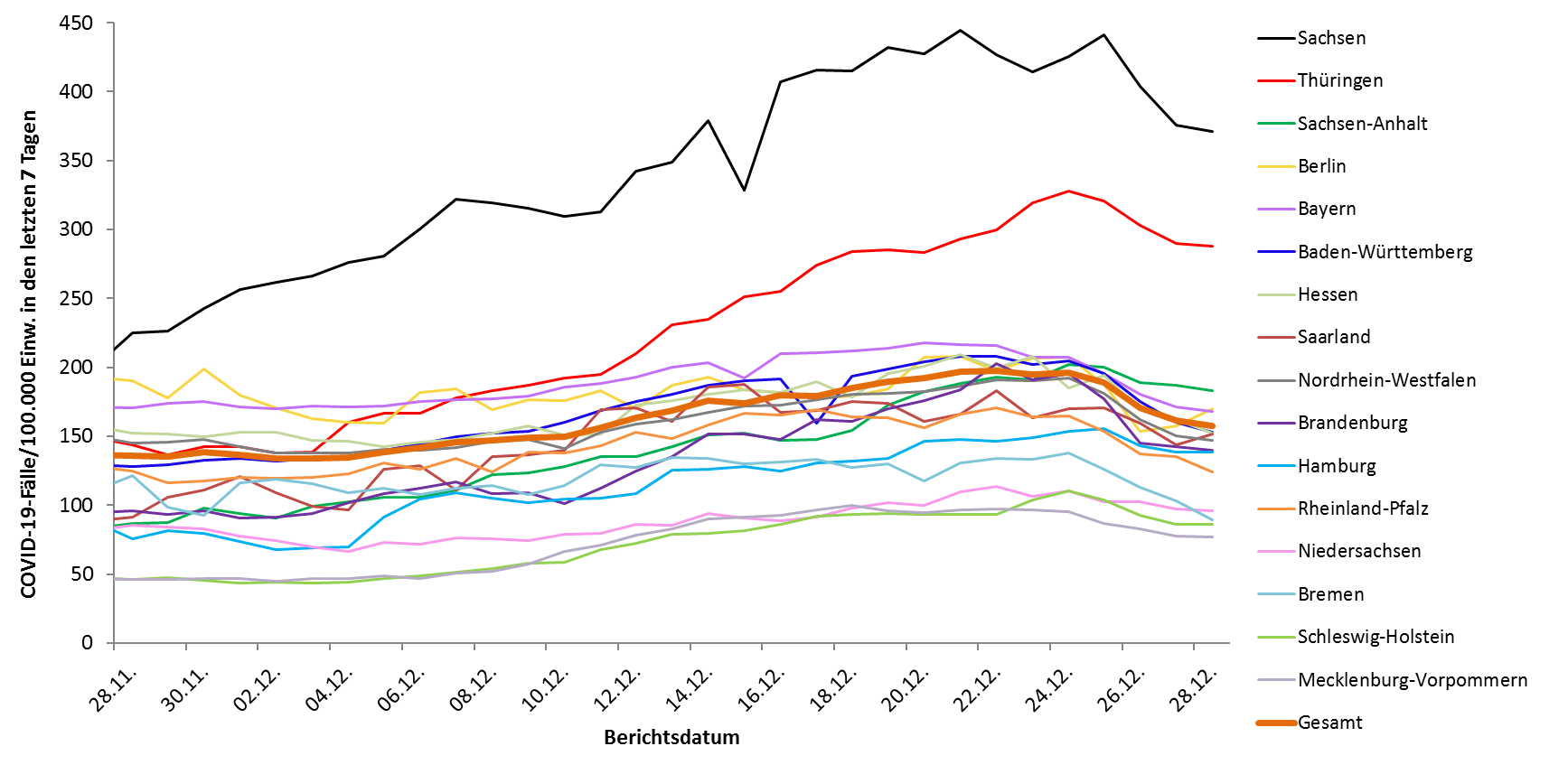 28.12.2020
2
[Speaker Notes: Datei Fallzahlen_kumulativ_Datum]
Geografische Verteilung in Deutschland: 7-Tage-Inzidenz
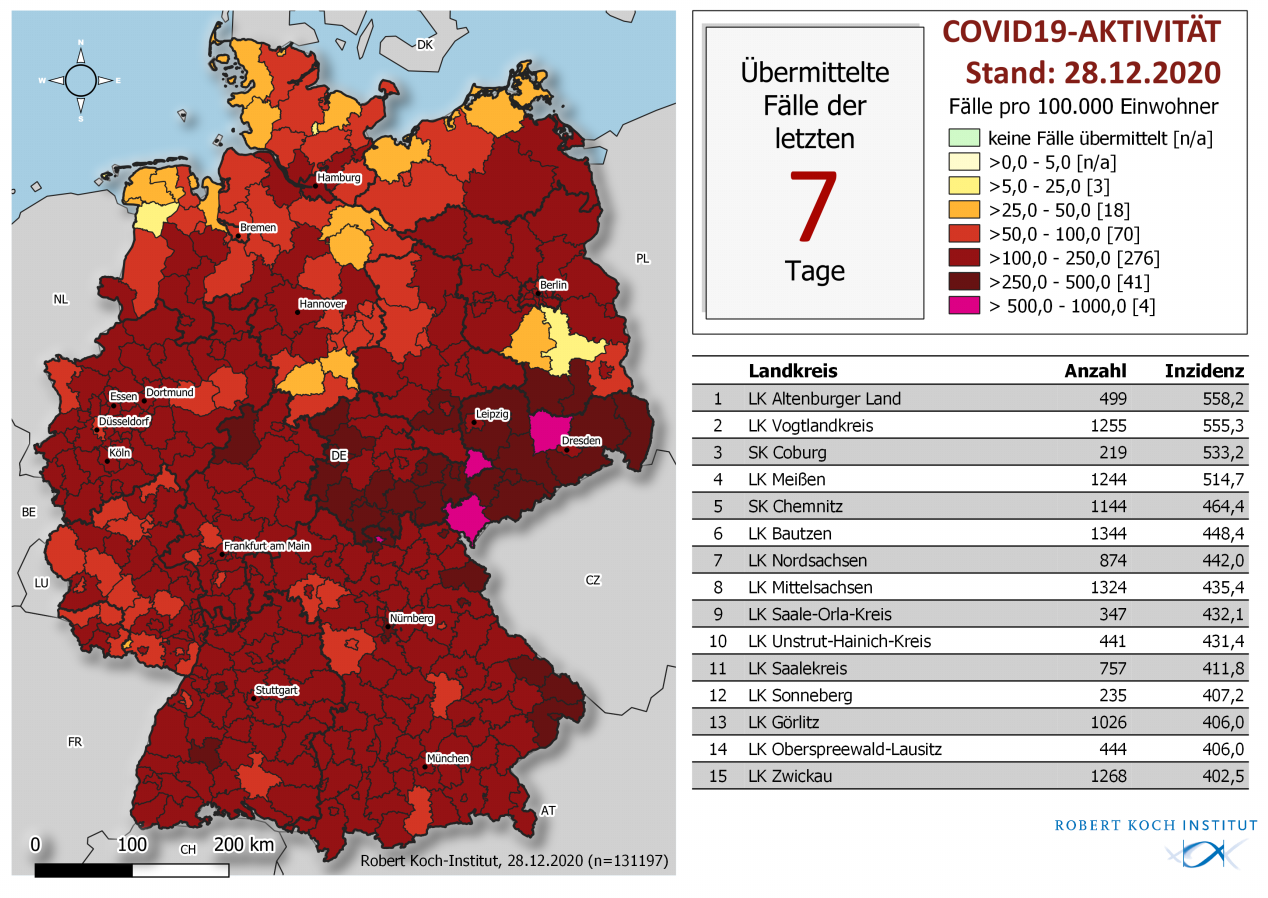 28.12.2020
3